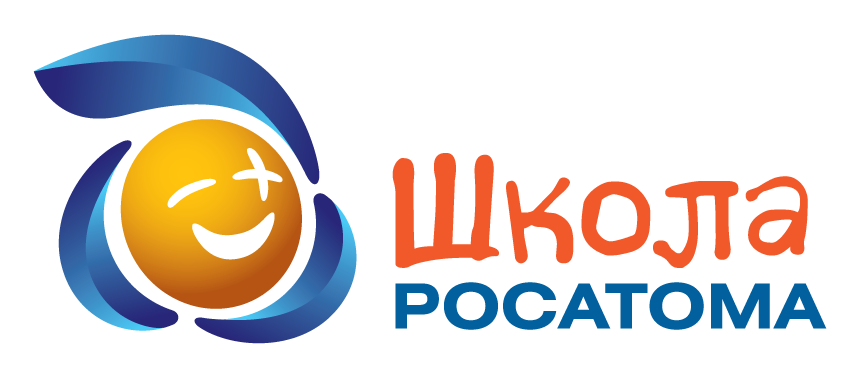 Самопрезентация  участника  конкурсного  отбора на  отраслевую  смену  для  одаренных  детей  городов Росатома  во  Всероссийском  детском  центре  «Орлёнок»
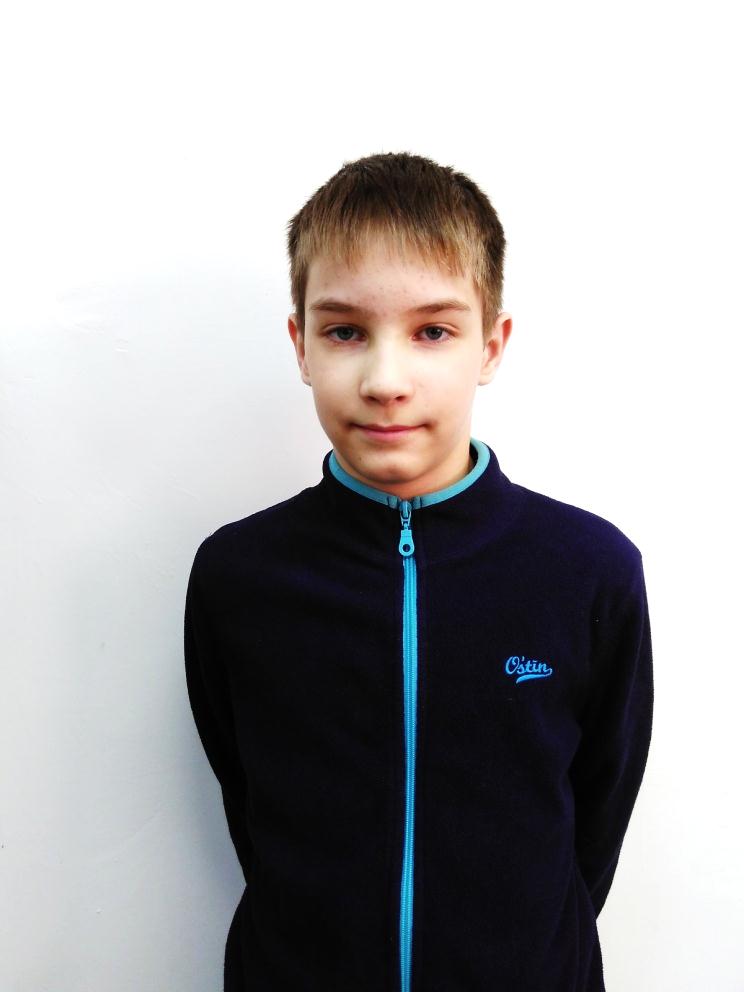 КРОТОВ     РОМАН АЛЕКСАНДРОВИЧ
Дата Рождения:  26.10.2003
Город:  Саров
Учреждение: 
Дворец детского (юношеского) творчества, объединение «Робототехника»,
МБОУ Лицей №15, 5 класс
Я и мои родители даем согласие на размещение материалов на сайте проекта 
«Школа Росатома»
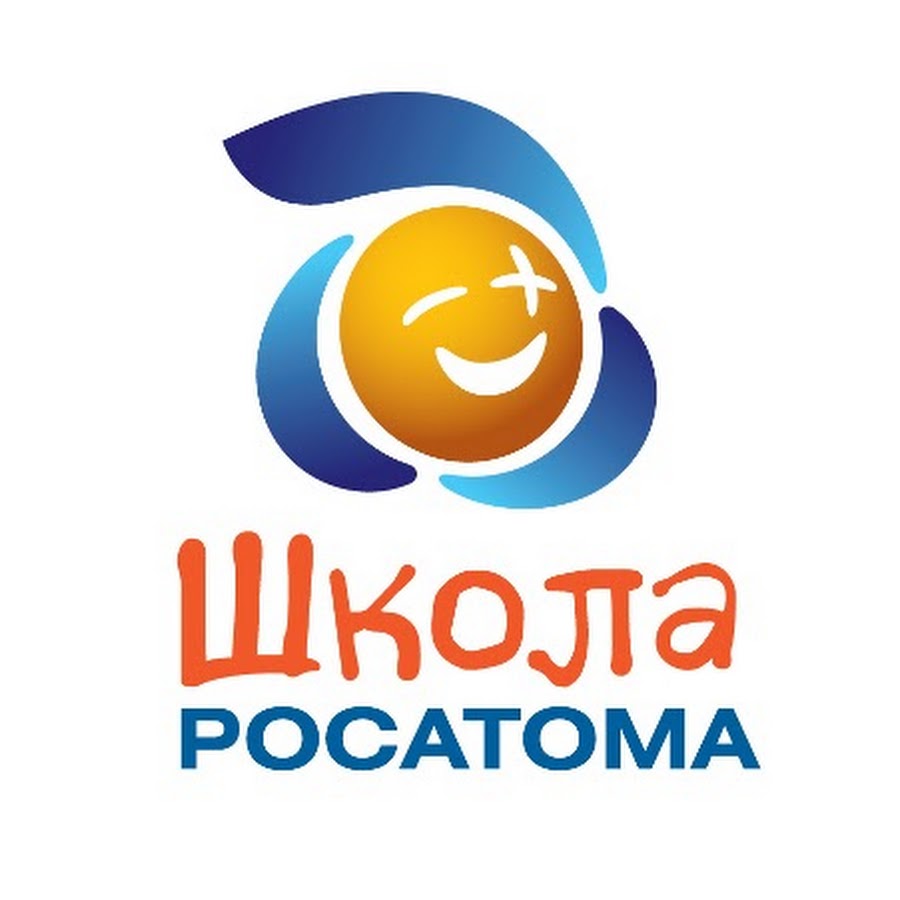 Достижение в проекте «Школа Росатома»
25-26 марта 2016 года во Дворце детского (юношеского) творчества города Сарова проводился  конкурс интерактивных познавательных  объектов «Экспериментариум». 
Моя команда «ХАКЕРЫ» вышла
в финал  с проектом: 
стенд “Шестерёнки”
http://esarov.ru/about/
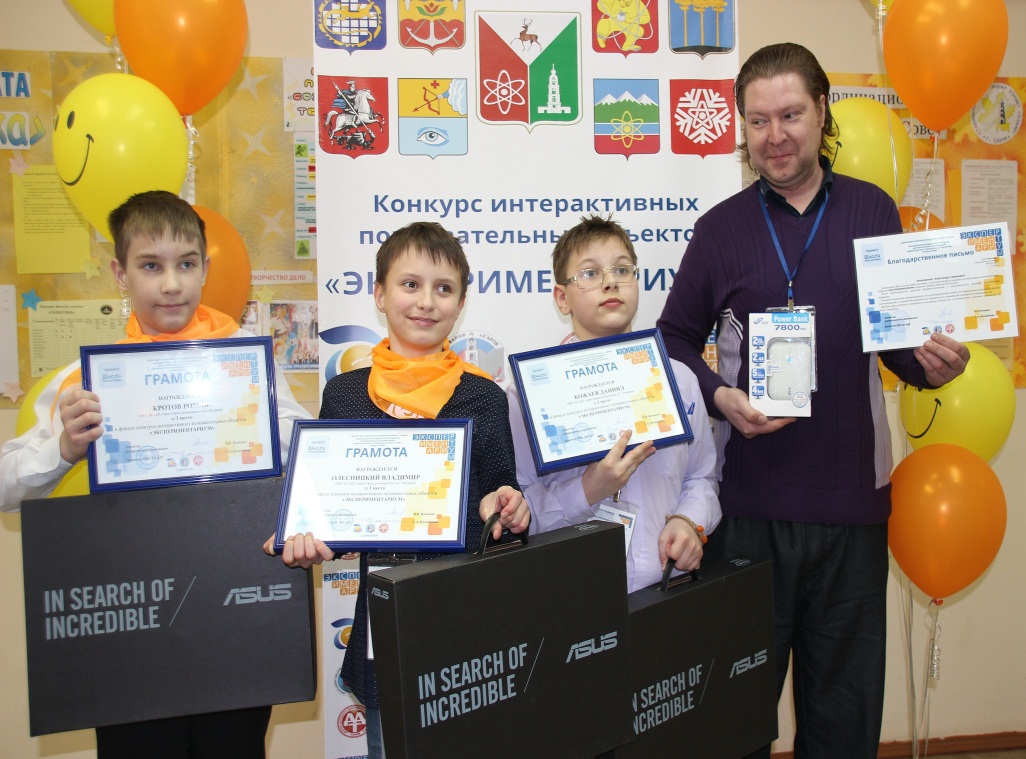 По результатам финала наша команда заняла ПЕРВОЕ МЕСТО 
и была награждена призами
http://esarov.ru/about/
Проект на конкурсе «ЭКСПЕРЕМЕНТАРИУМ»
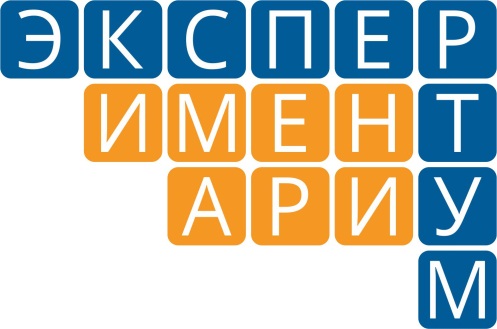 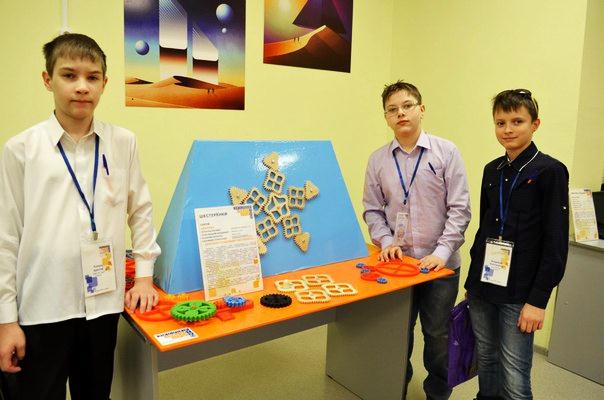 В ходе заочного этапа нами был разработан проект стенда с различными шестерёнками. Наш проект прошел отборочный этап конкурса интерактивных познавательных объектов. Очный этап «Экспериментариума» включал в себя презентацию установок перед членами жюри, а так же проведение экскурсии для первых посетителей музея. 

В ходе подготовки я выступал в дизайнера команды. 
В ходе очного этапа мы защищали наш проект перед экспертами. Наш проект получил максимальную оценку и занял первое место. Для нас это был отличный опыт проектной и командной деятельности.
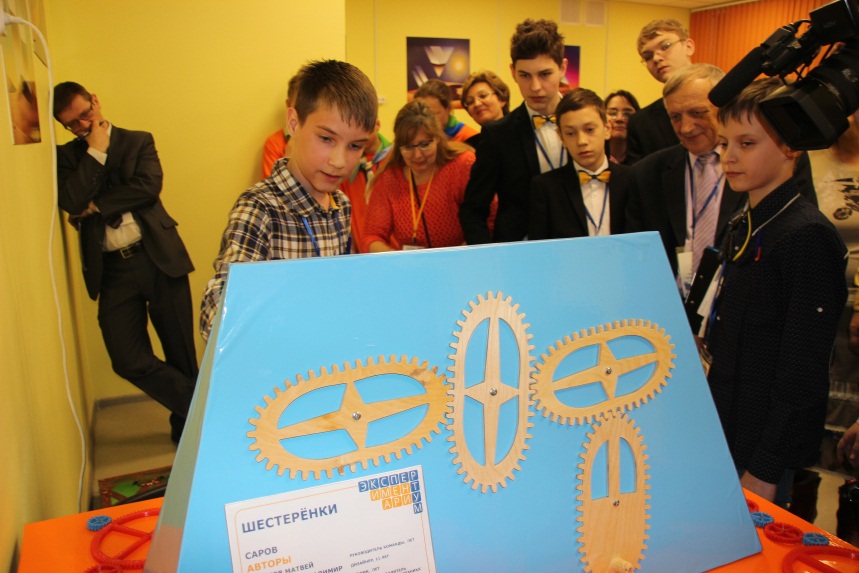 МОИ ДОСТИЖЕНИЯ ЗА ПОСЛЕДНИЙ ПЕРИОД
26 октября 2015. Диплом первой степени в международной олимпиаде проекта "Инфоурок".
Осень 2015. Сертификат участника в финальном туре международной олимпиады  "Инфоурок".
14 апреля 2015. Грамота в номинации "Преданность объединению юный техник".
Второе место в олимпиаде по начальному техническому моделированию посвященной 70-ти летию разгрома советскими войсками немецко - фашистких войск в Курской битве.
Диплом за второе место в конкурсе построек LEGO "В гости к звездам".
МОИ  ИНТЕРЕСЫ  И ПЕРСПЕКТИВЫ
Помимо учебы и участия в олимпиадах я увлекаюсь программированием и роботостроением. Занятия робототехникой я начал с конструктора arduino. Однако сейчас я перешел на более сложный и интересный контроллер на базе Arduino. Собираюсь собрать своего полноценного робота и участвовать  с ним в соревнованиях.
На данный момент свое будущее я связываю с информационными технологиями, в освоении которых ключевую роль играют отличные знания математики и информатики.
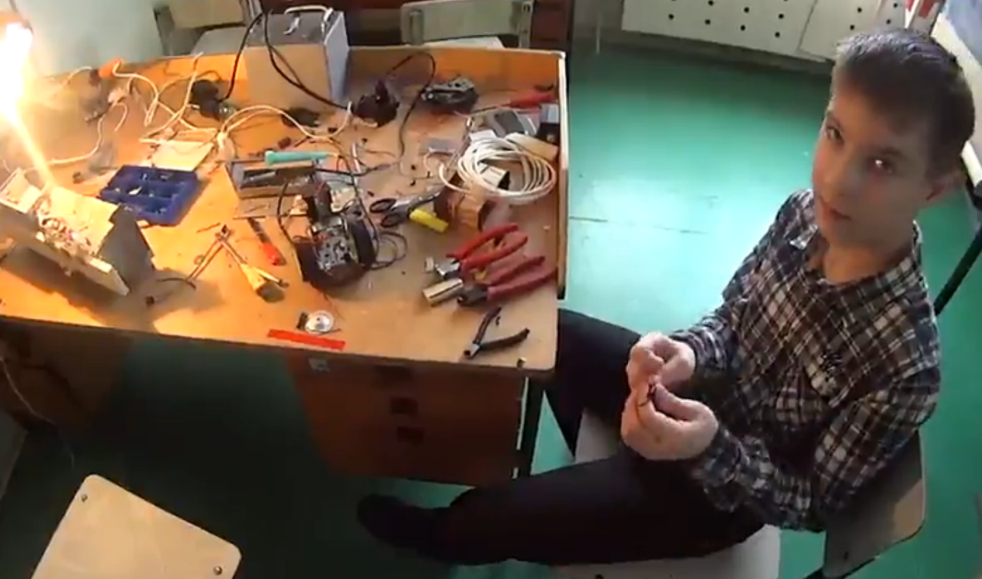 Для успешной и плодотворной работы человеку необходима активность к знаниям.
Я начал с одиннадцати лет  заниматься математикой и информатикой. Также в течение нескольких лет с детства посещал кружок моделирования.
ТВОРЧЕСКАЯ  ДЕЯТЕЛЬНОСТЬ
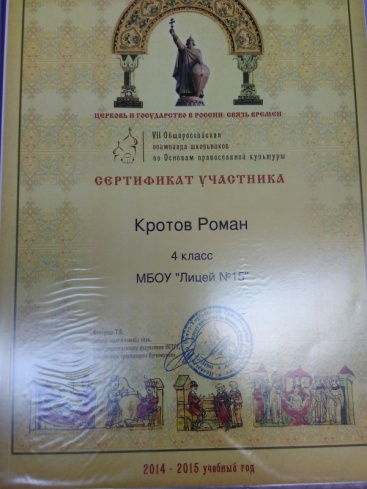 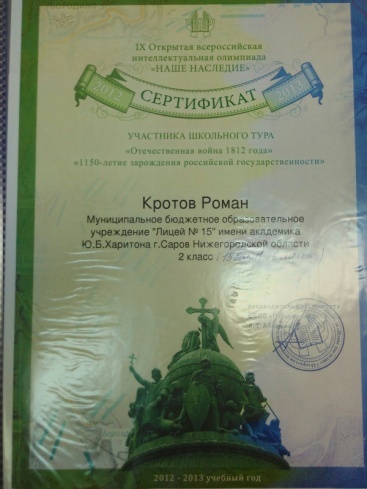 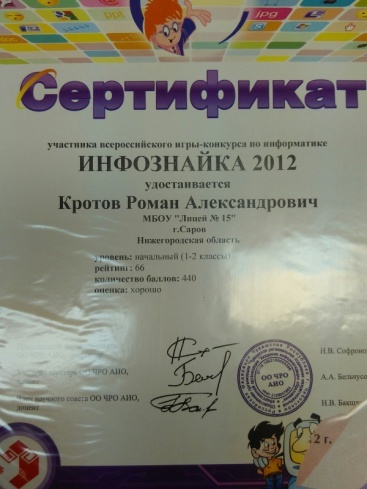 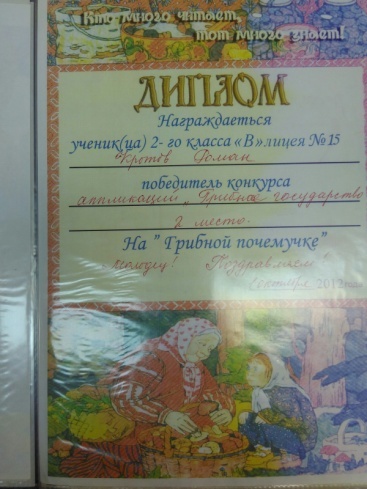 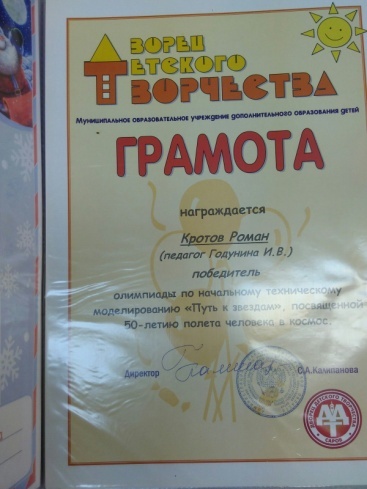 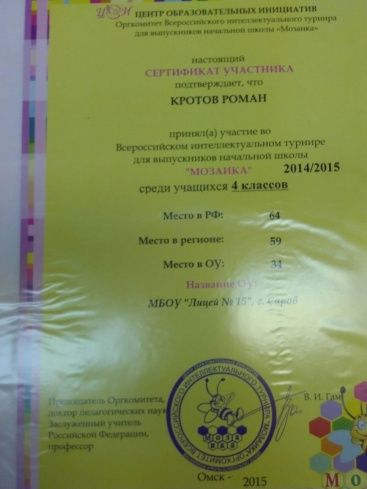 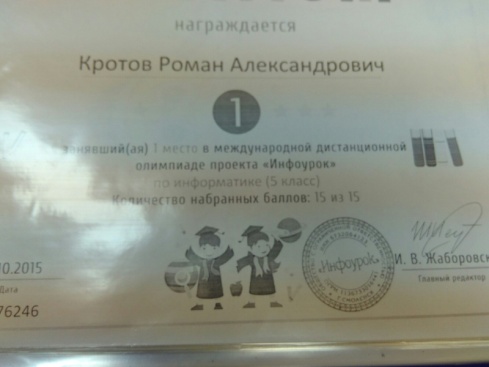 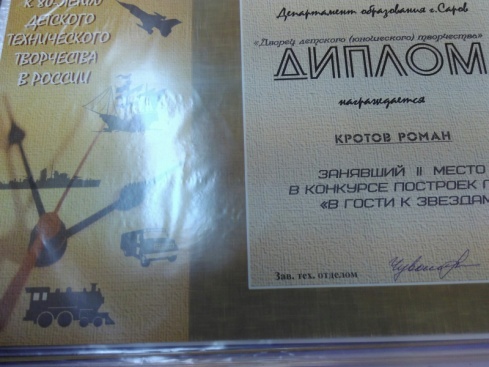 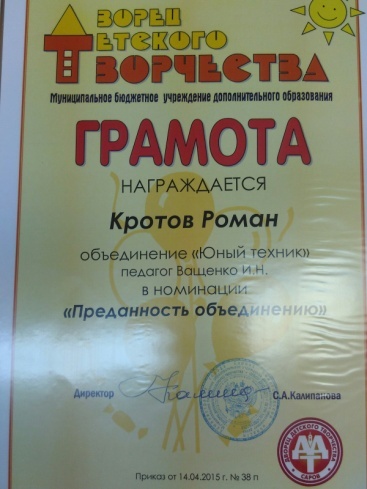 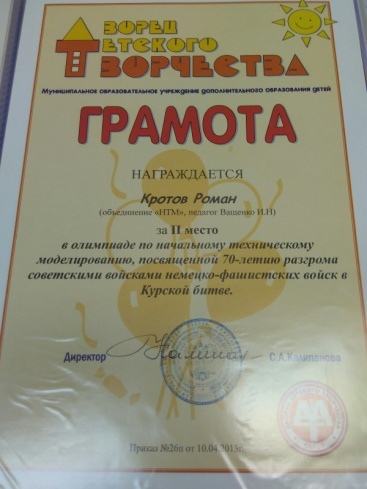 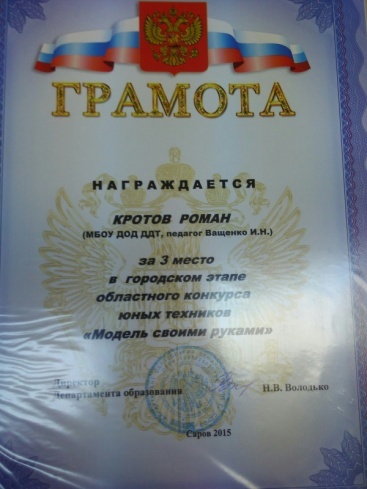 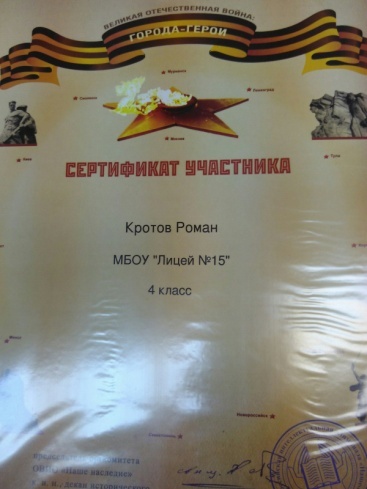 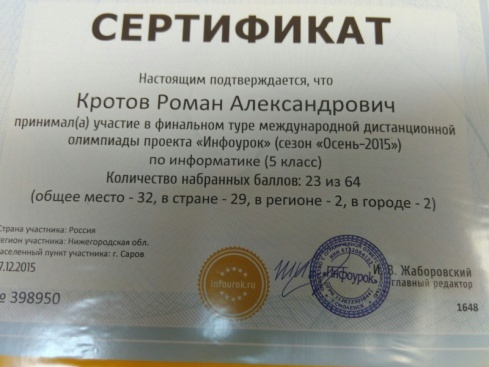 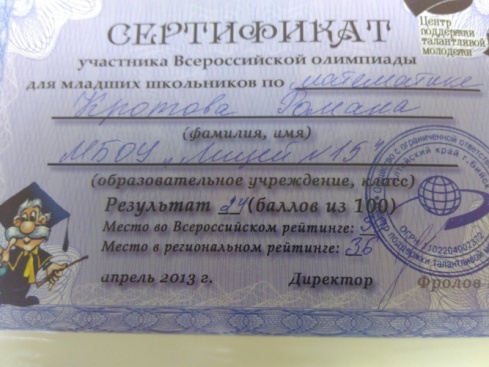